01. 일본 문헌 속 증거
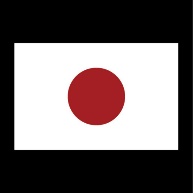 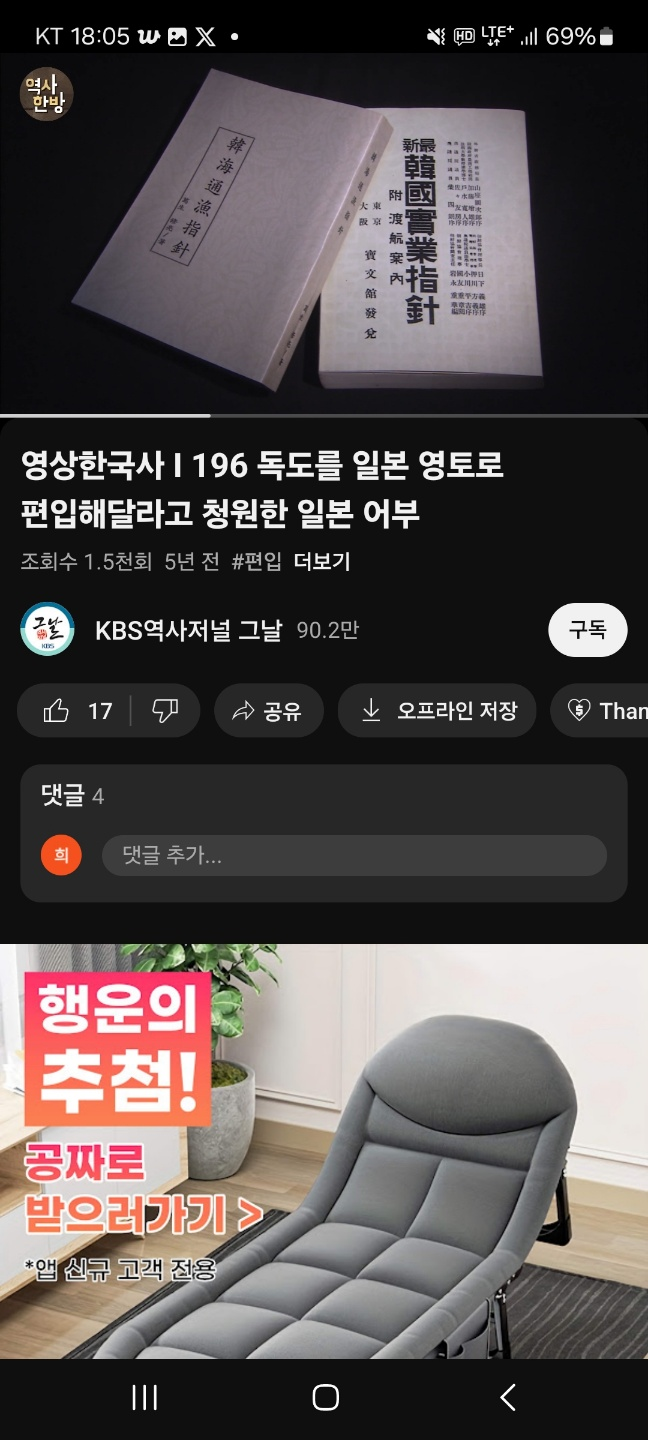 일본인을 위한 한국 가이드 북
리앙코도, 양코도라 칭.
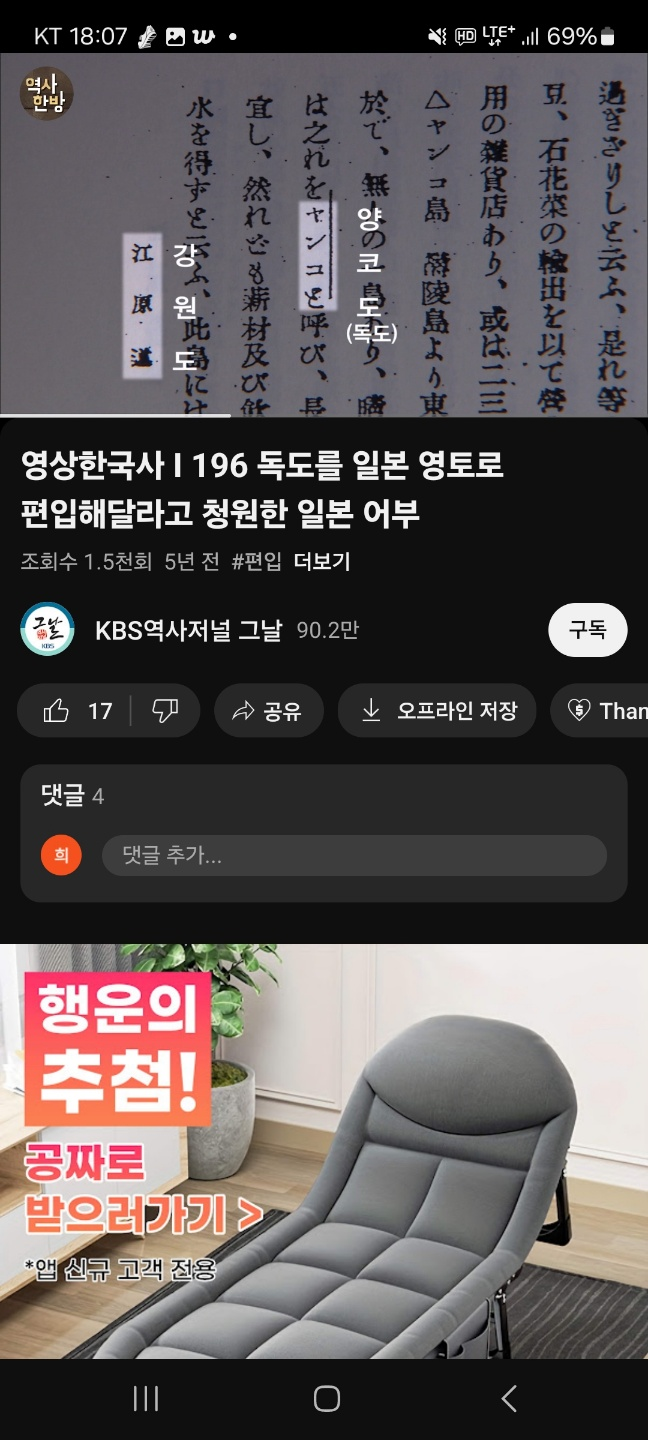 양코도는 강원도 소속 표기
01. 일본 문헌 속 증거
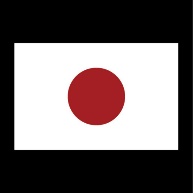 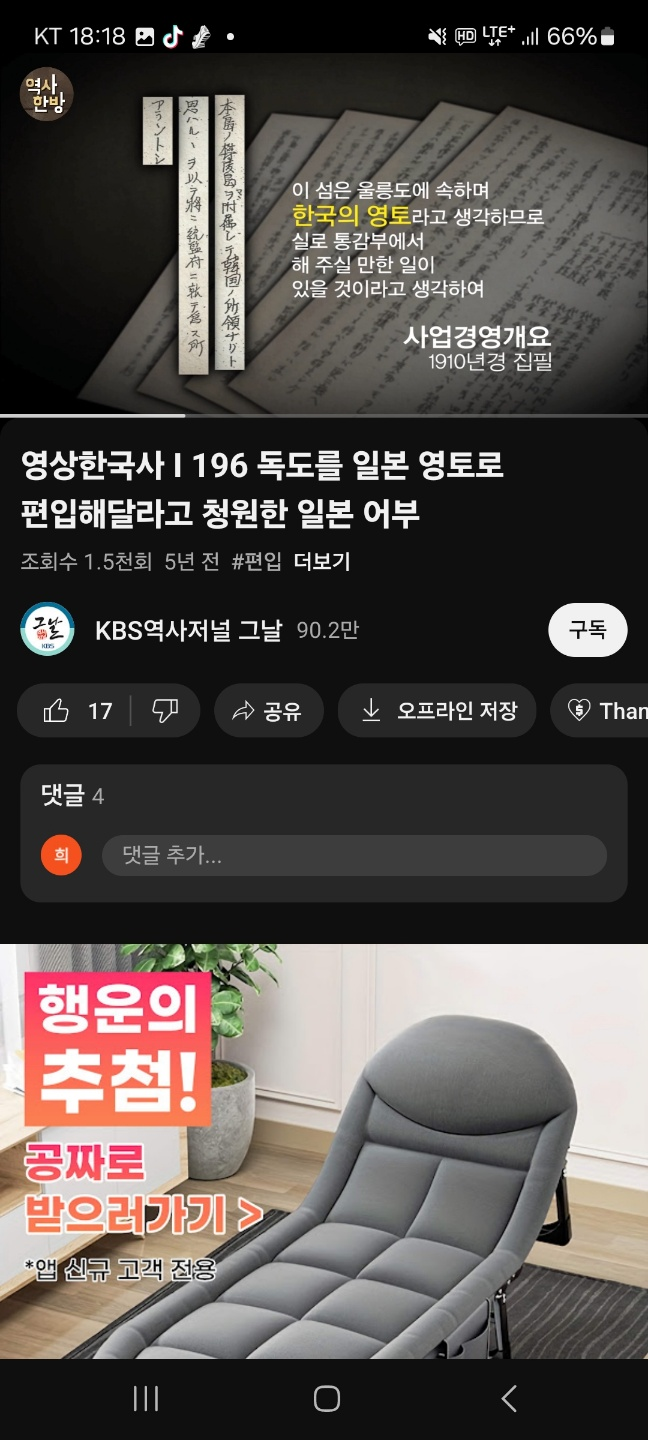 나카이요자부로의 청원서(1904)
나카이요자부로의 사업계획서
1910년 직접 집필
내용 : 이섬(독도) 
= 한국 영토라고 생각
01. 일본 문헌 속 증거
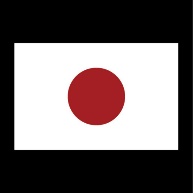 근거 없는 추측들!!!
나카이요자부로
정부 관리자들의 사주
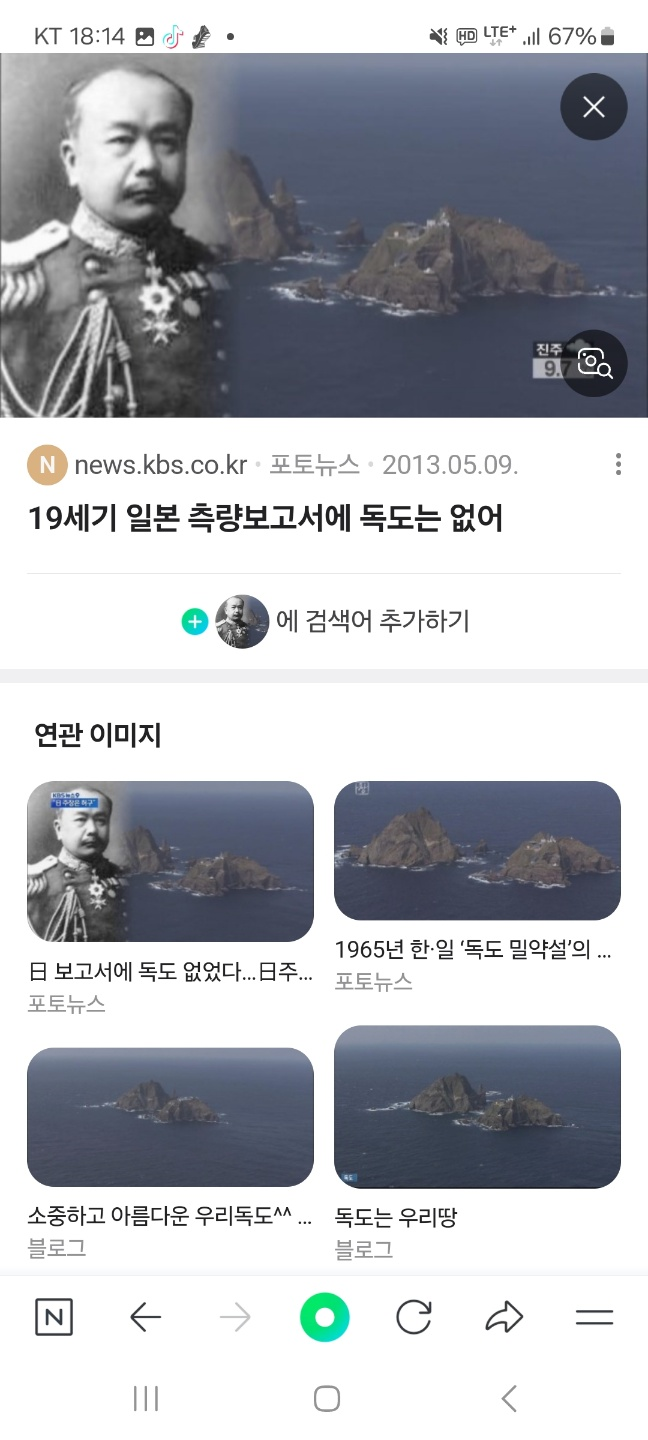 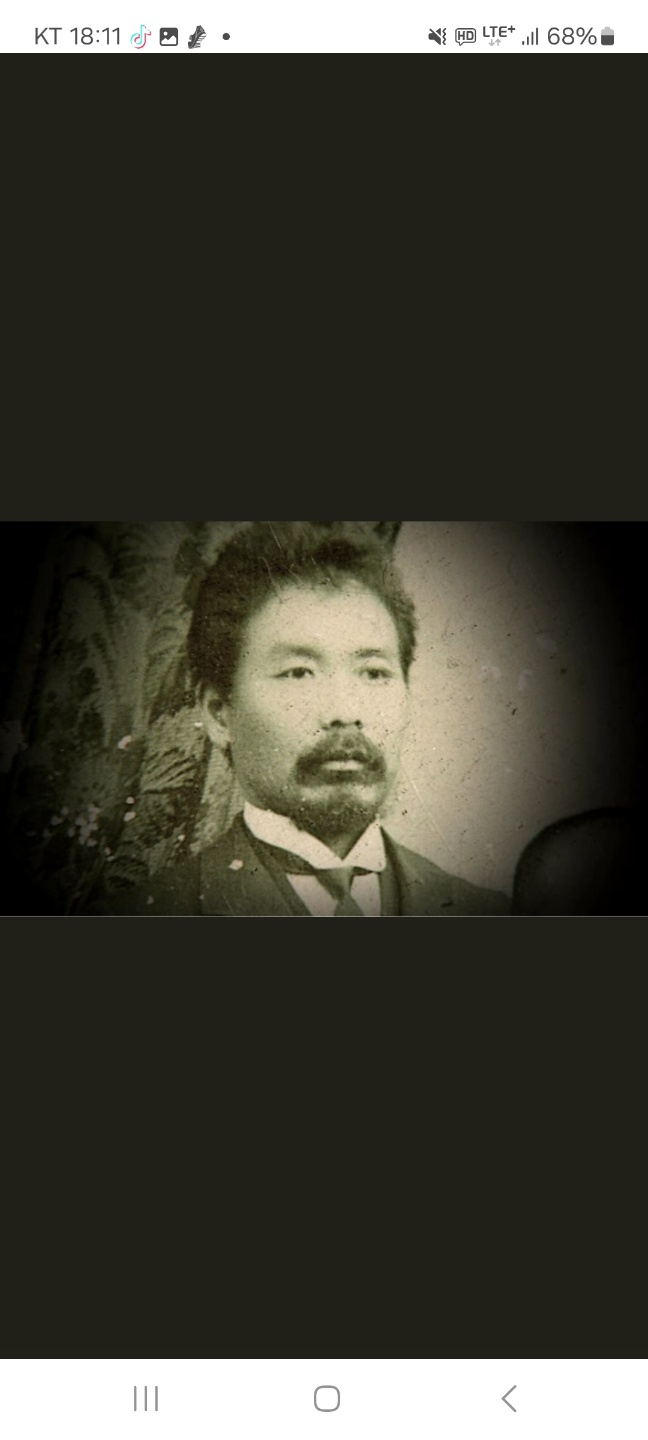 “주인 없는 섬＂
“독도가 한국령이 아닐지도”
농상무성 수산국장
마키 보쿠신
해군성 수로부장
기모쓰게 가네유키
01. 일본 문헌 속 증거
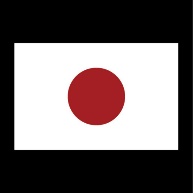 나카이요자부로의 청원서(1904)
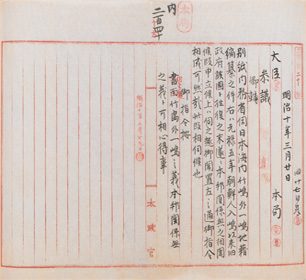 나카이요자부로 - > 
독도 편입 청원서 제출
내무성의 기각 < - 태정관 지령의 영향
“울릉도 외 1도 관련없음”
<태정관 지령> (1877)
01. 일본 문헌 속 증거
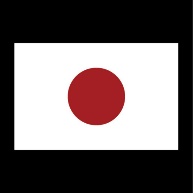 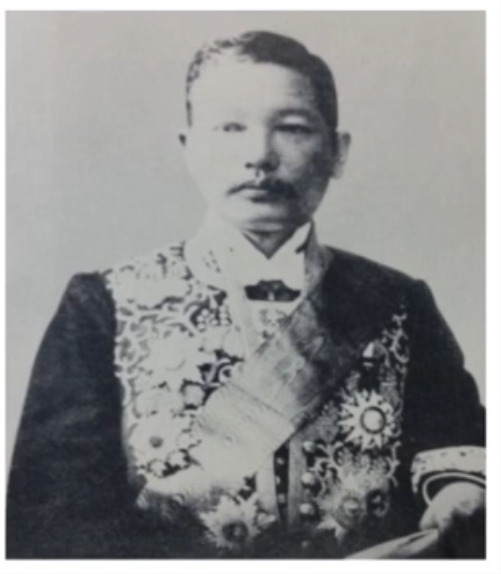 나카이요자부로의 청원서(1904)
그러나!!
러시아 함대 감시 적합 


독도에 망루 설치 고려
야마자 엔지로 당시 외무성 정무국장 : 내무성 고려 필요 없음, 신속히 청원서를 외무성으로 보내라 재촉
01. 일본 문헌 속 증거
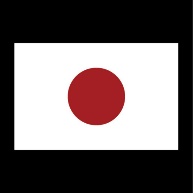 나카이요자부로의 청원서(1904)
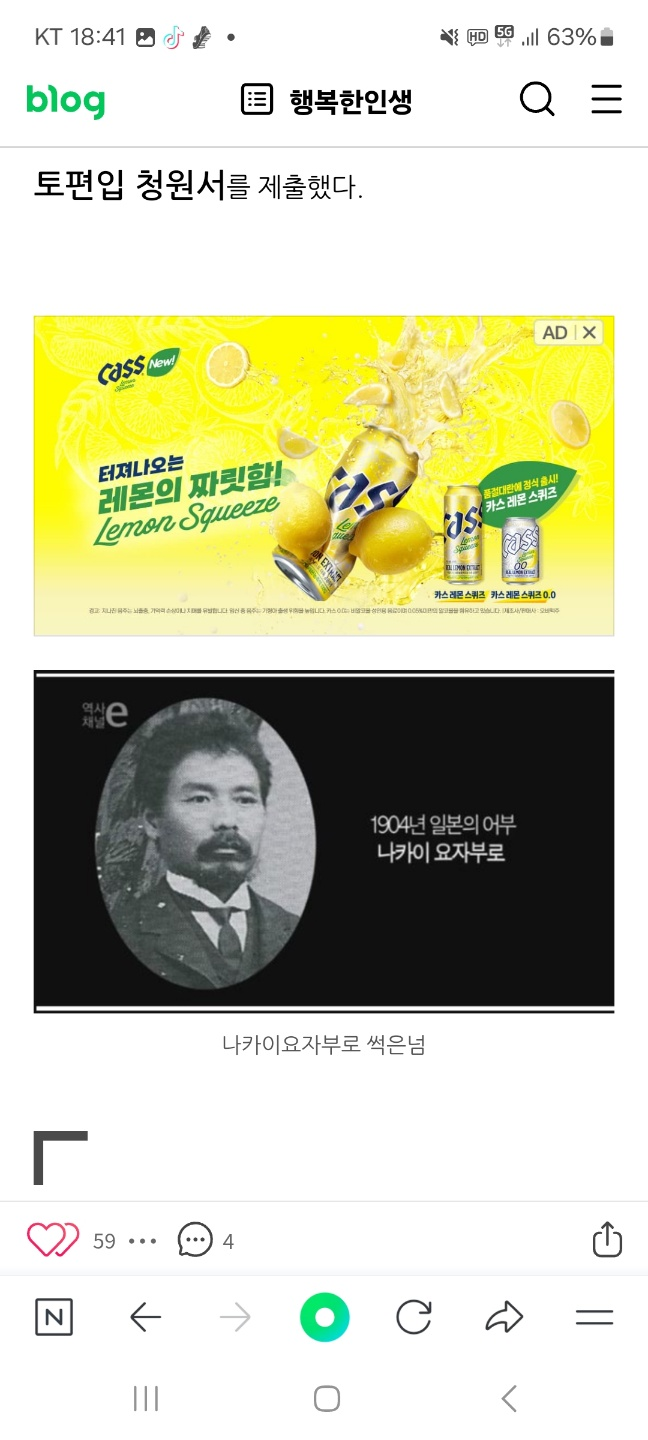 러일 전쟁 틈타
 불법 편입
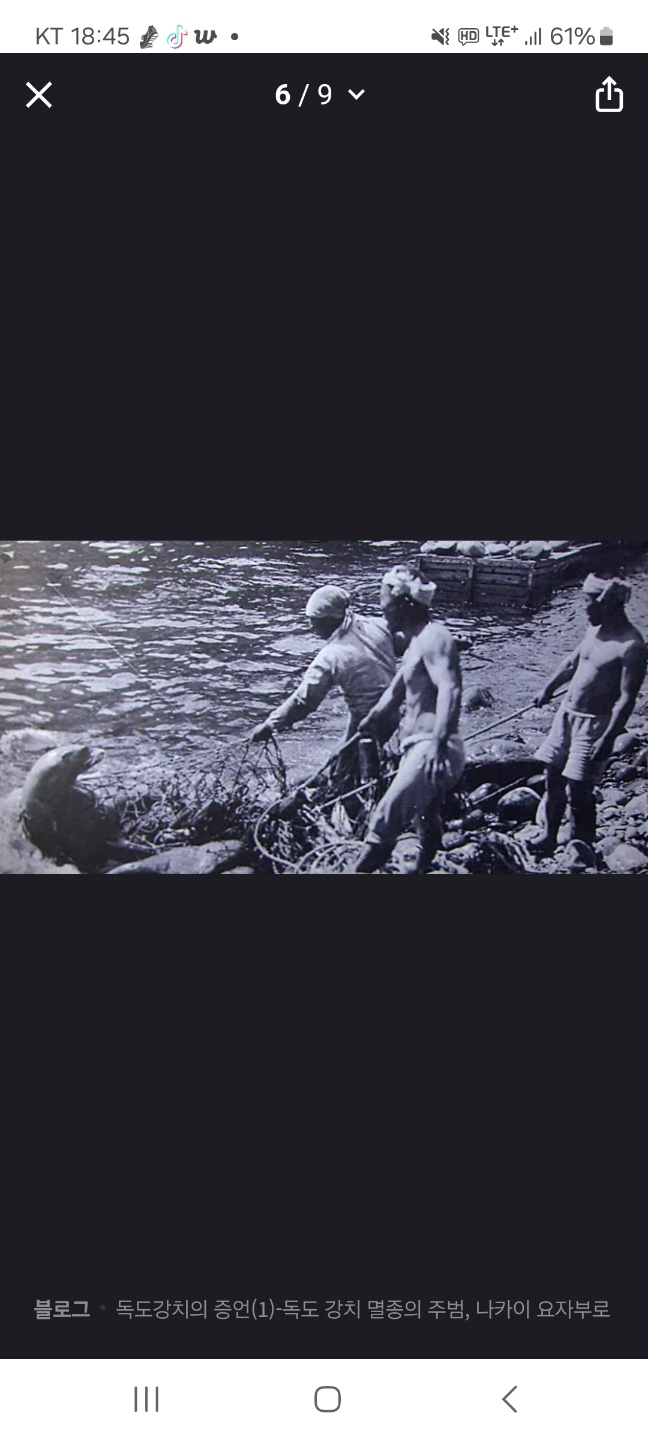 어업독점권 부여
<일본 어부들 -> 독도서 강치포획>
나카이요자부로 -> 강치사냥
현재 독도 : 강치 멸종
01. 일본 문헌 속 증거
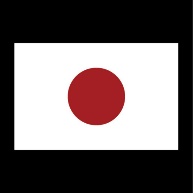 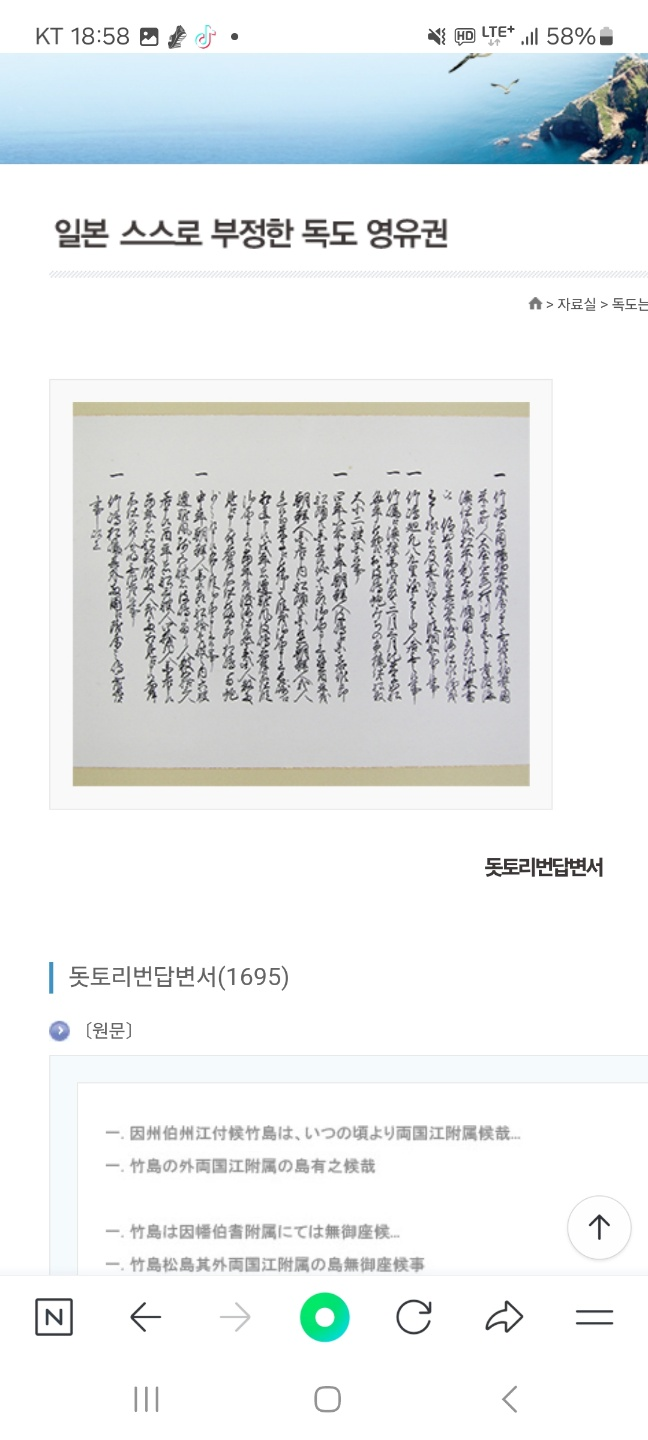 돗토리번 답변서
그 외 돗토리번에 속하는 섬 X
다케시마, 독도 ->돗토리번 소속 X
01. 일본 문헌 속 증거
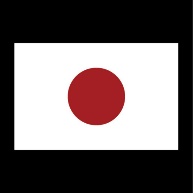 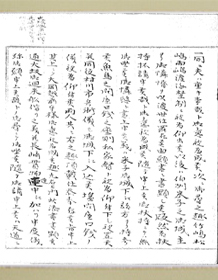 오야 규에몬의 청원서
울릉도 도해금지령
오야 가문 -> 곤궁
막부에 이권 요청        ->
口錢: 수수료
<오야 규에몬의 청원서>
01. 일본 문헌 속 증거
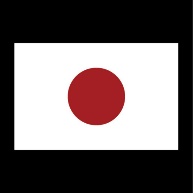 태정관 지령
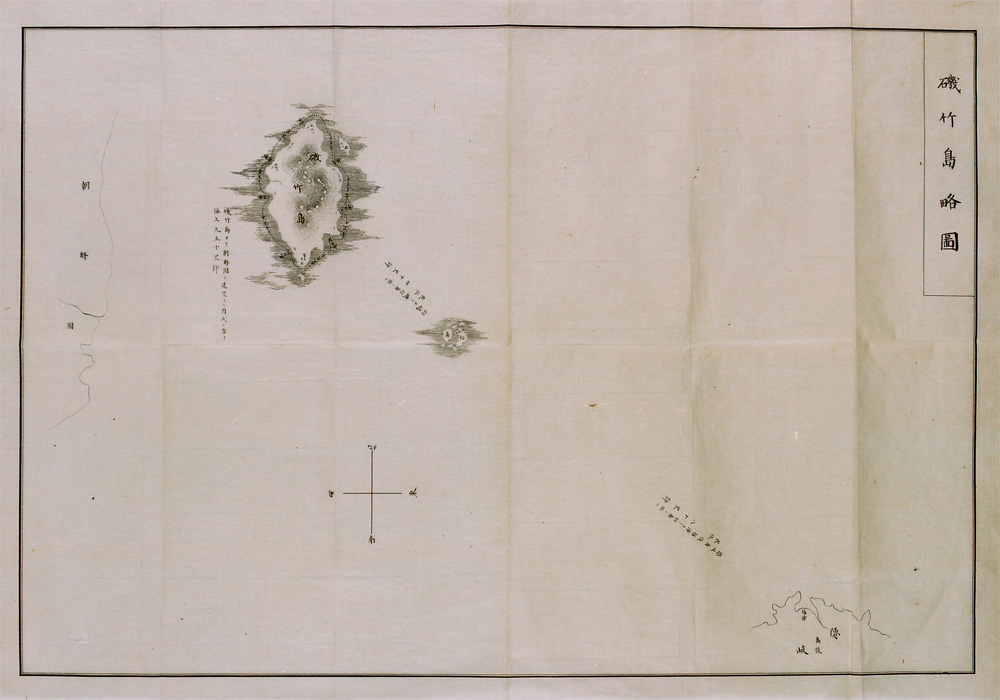 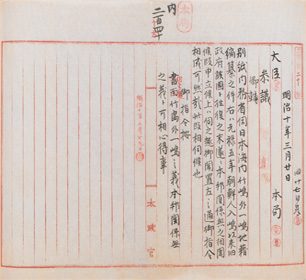 다케시마 외
1도 (독도)
일본과 관계 X
<기죽도 약도>
01. 일본 문헌 속 증거
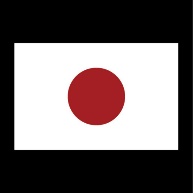 쓰시마번 답변서
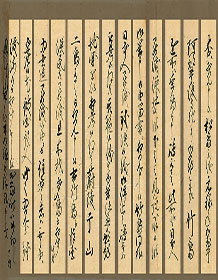 <막부의 질문  - > 답변>
1.조선의 지도로는 울릉, 우산 2섬
2. 조선의 관리가 때때로     관리 중
<쓰시마번 답변서>